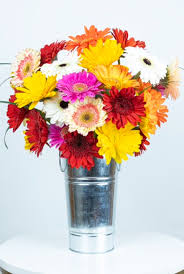 السلام عليكم ورحمة اللهاهلا سهلا
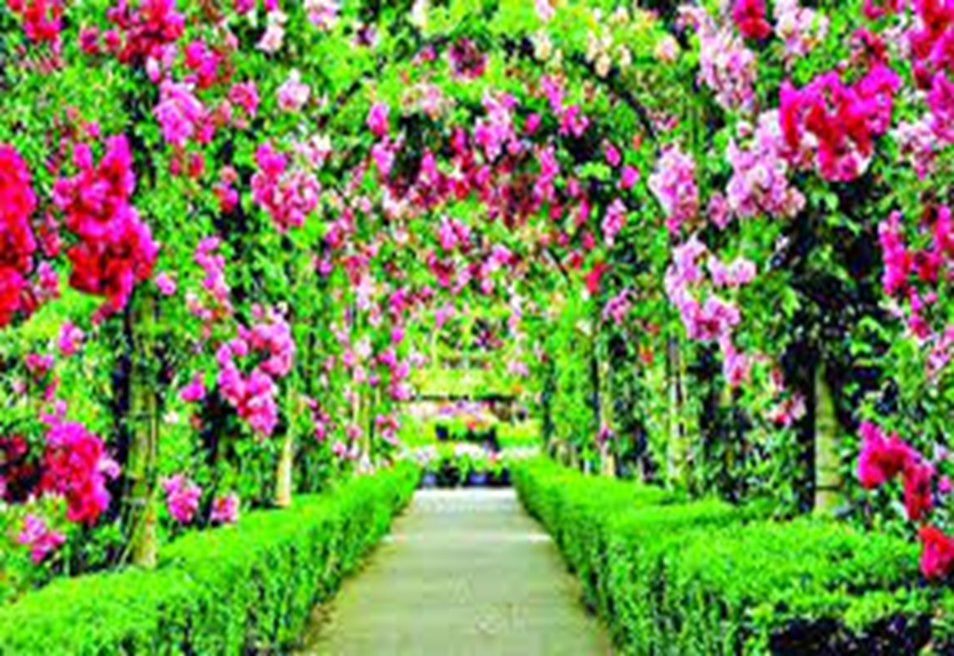 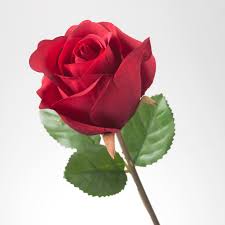 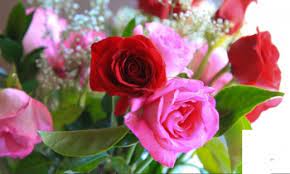 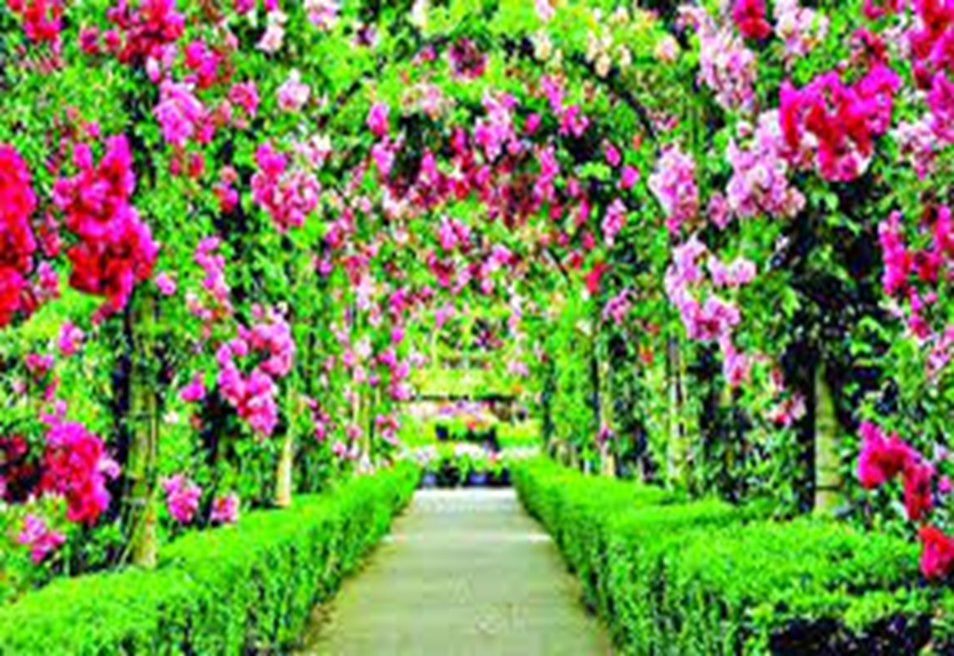 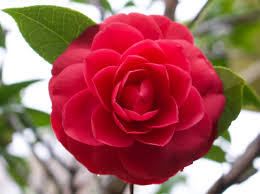 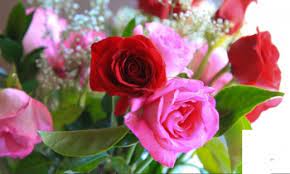 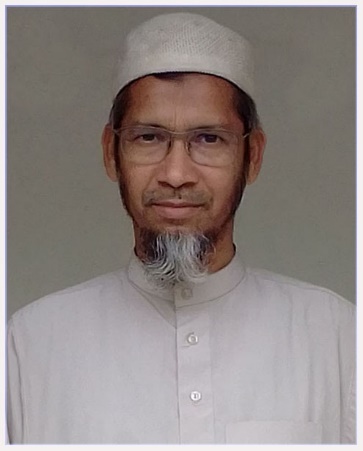 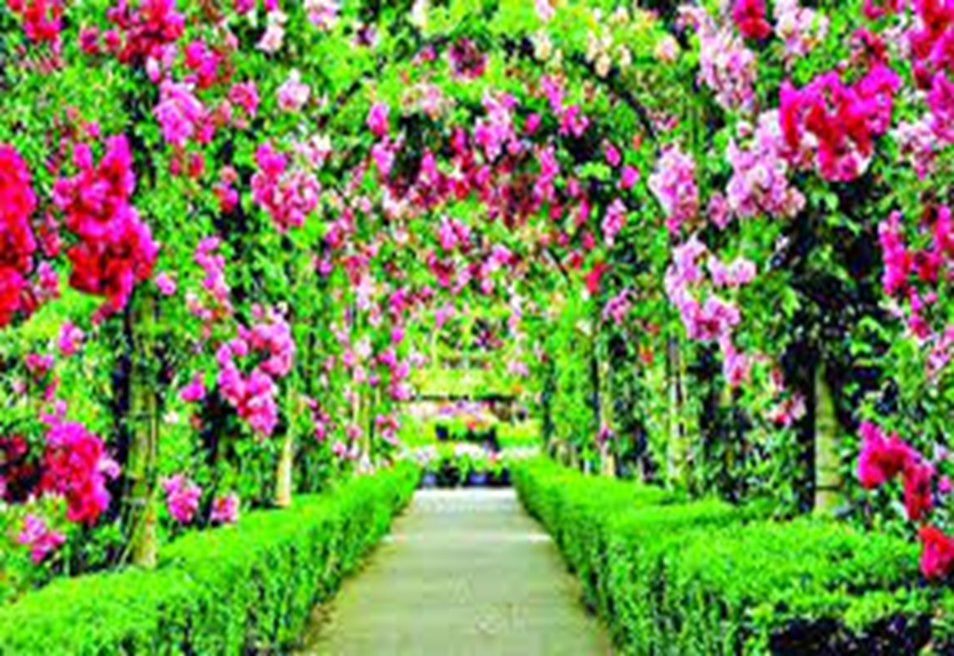 ألتعريف
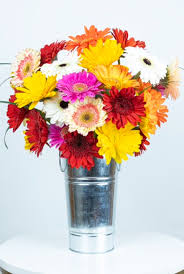 ألصف العالم
ألمادة: الورقة الثانية للفقه (ألفرائض)  
            
 ألموضوع: أصحاب الفرائض 
ألوقت:  40
التاريخ: -2-5-21
محمد مجيب الرحمن
ألأستاذ المساعد
ألمدرسة المجددية الأسلامية (ألعالم)
كالياكوير- غازي فور-
رقم الجوال:01720513321
                
mozibur659@gmail.com ألبريد الالكتروني
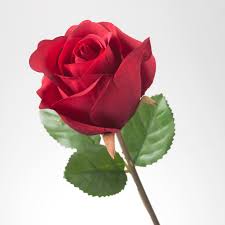 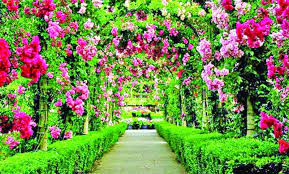 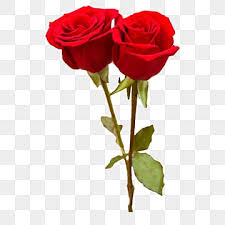 اعلان الدرس : 

 أحوال ألزوج في الميراث
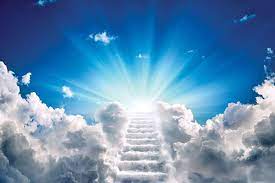 نتائج الدرس:

    يستطيع الطلات في نهاية هذا الدرس----
 1 ان يقولوا معاني ألزوج 
 2- أن يبينوا  أحوال الزوج
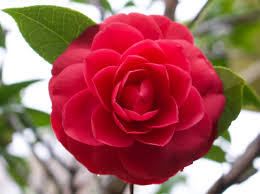 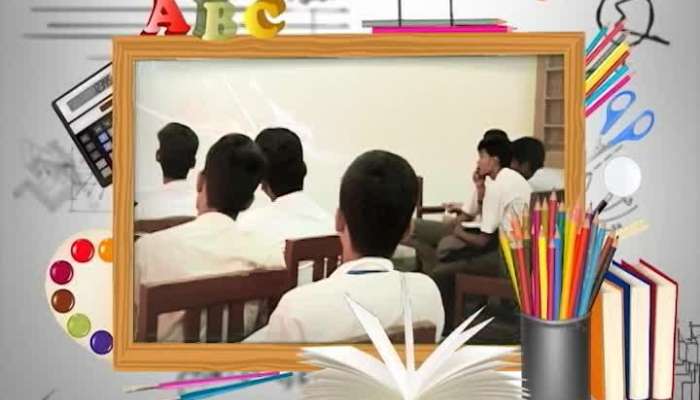 ألمذاكرة بين الطلبة
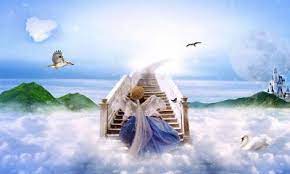 للزوج فحالتان :
ألنصف : عند عدم الولد وولد الابن وان سفل –
2
أب 
1
زوج
1
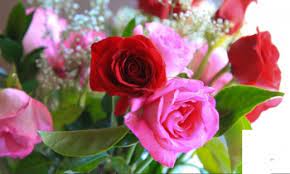 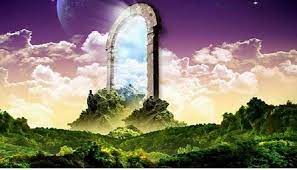 ألربع :

مع الولد أو ولد الابن ولن سفل –
4
ابن
3
زوج
1
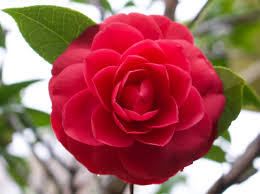 مع السلامة أيها الطلبة-


الي اللقاء

ألسلام عليكم ورحةالله